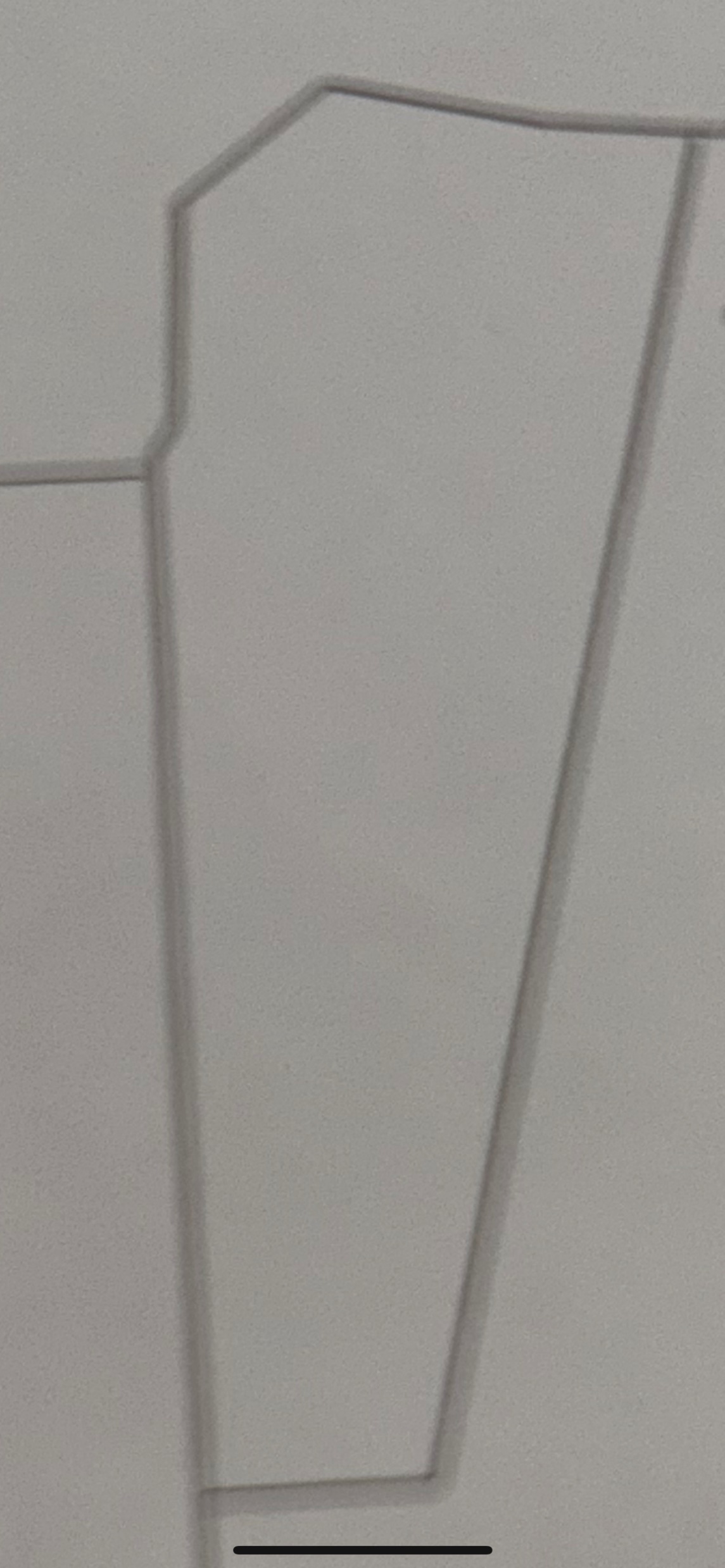 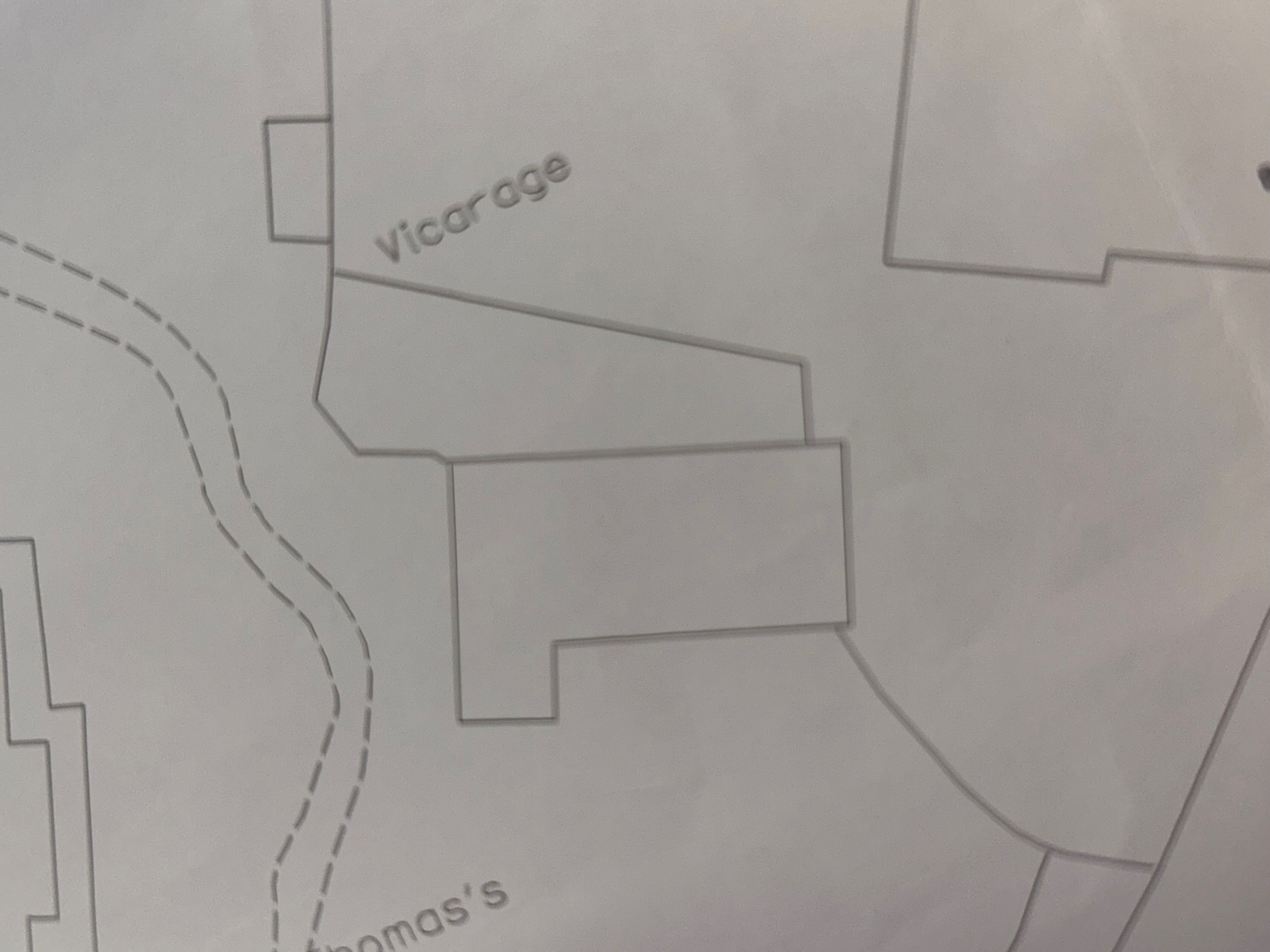 Space for 
new garden